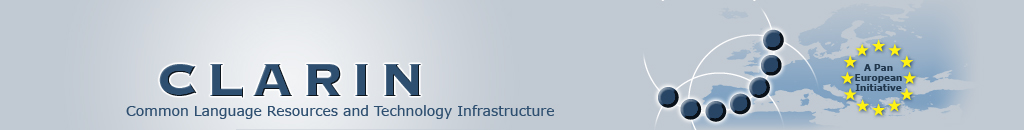 Metadata & CMDICLARIN Component Metadata Infrastructure
Daan Broeder et al.
Max-Planck Institute for Psycholinguistics
CLARIN NL CMDI Metadata Tutorial March 4, Utrecht
[Speaker Notes: Report on the progress of the CLARIN metadata framework]
CLARIN metadata background
CLARIN since 2007 investigated and created solutions for: 
Common AAI infrastructure
Single system of persistent identifiers (PIDs) for resources
Common metadata domain - CMDI
…
CMDI was/is developed by CLARIN partners: 	 Austrian Academy, IDS, MPI for Psycholinguistics, Sprakbanken Univ. Gothenborg 
National CLARIN projects: CLARIN-NL, -DE, -DK, -AT, -PL have committed resources to work on CMDI
ISO TC37 standardization procedure underway
Mandatory for metadata exchange within CLARIN infrastructure
Metadata in General
Data about Data
Structured Data about Data
So not a prose description (although that can be a part)
… but keyword/value type of data: 
Name = “myresource”, Title = “mybook”, Creator = “me”

Nomenclature: 
Set of such keys is a metadata set
elements: metadata elements, attributes, descriptors
Metadata set or schema (also a format specification)

Used for:
Resource discovery / accessing
Management
[Speaker Notes: Metadata is supposed to be free, although one could imagine a second layer of “protected” information that becomes available to an authenticated user once the resource has been identified.]
Metadata for  Language Resources I
Resource types:
Video, audio, pictures, annotations, primary texts, notes, grammars, lexica, …
Application
Resource discovery, management, res. processing,…
Different levels of description (granularity):
complete corpora e.g. Brown Corpus.
sub corpora or corpus components: e.g. all Flemish recordings in the Spoken Corpus Dutch
(recording) sessions: e.g. the recording of a dialogue (sound file + transcript)
individual resources: e.g. a text file
[Speaker Notes: Important to realize is that the resources are usually organized in corpora or collections that call for descriptions at different levels
Bundles of tightly related resources a a media file with associated transcriptions and annotations.
These different levels have their own requirements: pricing information …  character encoding & font information]
Metadata for Language Resources II
Metadata was/is often embedded in annotations
CHAT format
TEI header
Advantage of splitting this:
Independent formats allowing different combinations of  metadata with annotations
Keep different versions of metadata records for different metadata environments or frameworks
 … but danger of inconsistencies
In some cases not all metadata can be factored out of the annotation
CHAT Example
@UTF8 
@Begin 
@Languages: eng, spa 
@Participants: TEX Participant Text @ID: eng, spa|belc|TEX|10;09.00|female|1A||Text|| 
@Transcriber: Cristina 
*TEX: hello my name is Laura . 
*TEX: m_agrada@s el@s color@s white, the television . 
*TEX: soc@s tall . 
*TEX: tinc@s una@s bicycle . 
*TEX: very well . 
@End
LR Metadata Landscape before CLARIN
Fragmented landscape
Metadata sets, schema & infrastructures in LR domain:
IMDI, OLAC/DCMI, TEI, …
Problems with current solutions:
Inflexible: too many (IMDI) or too few (OLAC) metadata elements
Limited interoperability both semantic and functional
Problematic  (unfamiliar) terminology for some sub-communities.
Limited support for LT tool & services descriptions
[Speaker Notes: When the CLARIN project started there was a fragmented landscape, what to do to create the unified domain of resource descriptions

Finding and sharing resources housed at all archives & repositories participating in CLARIN
Specify distributed heterogeneous collections of LRs and processing  these collections
In general, a common metadata domain helps bringing along a single domain of LRs]
Metadata Components
CLARIN chose for a component approach: CMDI 
NOT a single new metadata schema
but rather allow coexistence of many (community/researcher) defined and controlled schemas
with explicit semantics for interoperability

How does this work?
Components are bundles of related metadata elements that describe an aspect of the resource
A complete description of a resource may require several components.
Components may use and contain other components
Components should be designed for reusability
[Speaker Notes: CMDI, CLARIN Component Metadata Infrastructure

Not completely new, those of you familiar with the application profile initiative of UKOLN will see the resemblance]
Metadata Components
Let’s describe a 
speech recording
Sample frequency
Format
Size
Technical
Metadata
…
Metadata Components
Let’s describe a 
speech recording
Language
Name
Id
…
Technical
Metadata
Metadata Components
Let’s describe a 
speech recording
Actor
Name
Age
Language
Sex
Language
…
Technical
Metadata
Metadata Components
Let’s describe a 
speech recording
Continent
Location
Country
Address
Actor
…
Language
Technical
Metadata
Metadata Components
Project
Name
Let’s describe a 
speech recording
Contact
…
Location
Actor
Language
Technical
Metadata
Metadata Components
Project
Let’s describe a 
speech recording
Location
Profile definition
XML
Actor
Metadata schema
W3C XML Schema
Language
Technical
Metadata
Component definition
XML
Metadata description
Metadata profile
XML File
Recursive model
Project
Recursive Component model
Components can contain other components 
Enhances reusability
Location
Actor
ActorLanguage
Address
Location
Text
Actor
Tool
Country
BirthDate
Language
CreationDate
Name
Dance
Coordinates
MotherTongue
Title
Type
Type
CMDI Component Reuse
Component registry
User selects appropriate components to create a new metadata profile  or an existing profile
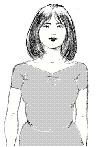 user
At this moment existing profiles & components are recommendations:
 Profiles & Components are created  by researchers & metadata modelers
 Reuse is strongly encouraged but not yet enforced
Selecting metadata components from the registry
[Speaker Notes: Components and profiles should be under control of the research community of course be reusable!

However if we allow researchers to create their own components there is bound to be semantic overlap between the components
To counter this we make use of concept registries]
Concept registries
Basically a list with concepts and their definitions and where every concept has a unique identifier.
Some have a complicated structure and are associated with elaborate (administrative) processes to determine the status and acceptation of concepts  in the registry. e.g. ISO-DCR. 
others are static and simple lists of concepts and descriptions e.g.  DCTERMS
[Speaker Notes: Now to show how this all functions within a metadata infrastructure: that is the totality of software tools & services that allow users to create and use metadata, two types of registries.

“concept” is the wrong term to use and should speak about “data categories”

ISOCat is an attempt to gather all relevant linguistic concepts resolve terminology issues. It is partitioned into thematic domains with each its own committee of managers.

DCTERMS the Dublin Core metadata set]
Location
Text
Actor
Tool
Country
BirthDate
Language
CreationDate
Name
Dance
Coordinates
MotherTongue
Title
Type
Type
CMDI Explicit Semantics
Component registry
User selects appropriate components to create a new metadata profile  or an existing profile
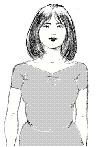 user
Semantic interoperability partly solved via references to ISO DCR or other registry
Country      dcr:1001
ISOcat concept registry
Language   dcr:1002
BirthDate   dcr:1000
DCMI concept registry
Title:          dc:title
Selecting metadata components from the registry
[Speaker Notes: Back to metadata component registry

(2) To be able to at least partly solve the semantic overlap problem, we require that every metadata element in a metadata component has a reference to a concept in a concept registry.]
Relation Registry
Text 1
Text 2
Recording
CreationDate
Name
Language
Language
Dance
Type
Type
Title
Title
User selects or creates a profile that specifies relations between concepts
Component registry
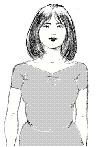 User
 MD search
Genre1
Genre2
dcr:1020  = dcr:1030
ISOCat
dcr:1020  ~ dcr:1030
dcr:1020  > dcr:1030
Genre 1      dcr:1020
Language   dcr:1002
Genre 2      dcr:1030
Relation Registry
[Speaker Notes: Is the ISO-Cat sufficient to solve semantic overlap issues?
No, it is only suitable for solving unintended terminology variation.
Researcher A wants to map his term on a concept in the ISOcat that he also accepts
However two researchers may disagree on a definition for Genre and they we will end up with two definitions in the ISOcat: Genre1 and Genre2
The user that wants to search for the metadata may not care for the fine distinctions between the two genre concepts. 
Therefore we also have a relation registry]
CMDI Record Structure
CMDI RECORD
Some basic structure needed in CMDI records
Header with administrative information
Metadata components with descriptive metadata
ResourceProxies with typed references to described resources
     Type:
Resource
Landing Page
Metadata
HEADER with administrative information
Descriptive metadata
R
Resource Proxy 1,type, link
…
…
Resource Proxy n, type, link
R
CMDI Collection Modeling
MD
MD
R
R
R
R
R
MD
MD
MD
R
R
R
R
hierarchy of sub-collections
[Speaker Notes: Collections are represented by metadata. Collection metadata can refer directly to resources or to other metadata for collections. Thus making it possible to create a hierarchy of  collections and sub collections. This is enabled  by having the CMD model by recursive.]
CMDI Philosophy
The CMDI takes an archivist or “production” first viewpoint
 Prioritize that the metadata can be of good quality: consistent, coherent, correctly linked to the concept registries
The consumer side can be more “experimental” and diverse.
Many MD exploitation “stacks” or consumers applications can work in parallel on the same metadata
[Speaker Notes: Division weg!!!

It is true that this does not immediately produces advantages wrt. visibility and finding resources. But there, other CLARIN activities such as the VLW just demonstrated may show what will become possible.]
Metadata Actors & Entities
Metadata Users use metadata to find or resources
Product: suitable resource
Metadata Creators create metadata to describe resources
Product: metadata description of a resource
Metadata Curator Updates metadata description for maintenance
Product: metadata description of a resource
Metadata modelers create metadata schema and/or terminology
Product: metadata schema with explicit terminology 

Metadata repository facility that for managing metadata descriptions
Metadata catalogue software that allows users to search & browse in metadata
[Speaker Notes: People can share roles]
CMDI Metadata life-cycle
Create metadata schema from selection of existing components. Allow creation of new components if they have references to ISOcat
Perform search/browsing on the metadata catalog using  the ISO DCR and other concept registries and CLARIN relation registry
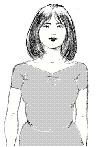 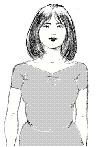 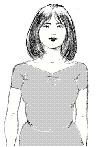 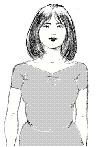 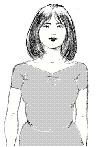 ISOcat
metadata
catalogue
component
registry &
editor
metadata
modeler
metadata
user
metadata
creator
metadata
curator
metadata
curator
Relation
Registry
metadata
editor
search &
semantic mapping
Metadata descriptions created
Joint metadata
repository
Local
metadata
repository
OAI-PMH
Service provider
OAI-PMH
Data provider
Metadata  harvesting
by OAI-PMH protocol
DATA
CMDI backward compatibility
There is a ‘huge’ installed base of metadata records available for harvesting: OLAC, IMDI, DC
CMDI component registry was seeded with:
IMDI profile
DC/OLAC profile
META-SHARE
Specialist IMDI profiles for SignLanguage, Bilingualism, ... Were developed within some CLARIN NL projects
Those communities used to these schemas can work
Others may need assistance to convert their metadata schema
Current CMDI status I
ISO-DCR: ±1200 metadata concepts
CMDI component registry: ± 850 components, 150 profiles

Produced & inspired by:
Deconstructing existing metadata schema IMDI, OLAC, TEI
CLARIN NL call 1,2,3 projects
CLARIN EU work
[Speaker Notes: Later presentation will elaborate]
Current CMDI status II
CMDI production 
ISOCat DCR
Component registry & editor
ARBIL metadata editor, and other options
CMDI exploitation
VLO (Metadata Catalog) and other options (MIS) 
Relation Registry
YAMS (yet another metadata search)
Virtual collection Registry
Thank you for your attention